Welkom in het Energieloket Sociaal Huis Oostende
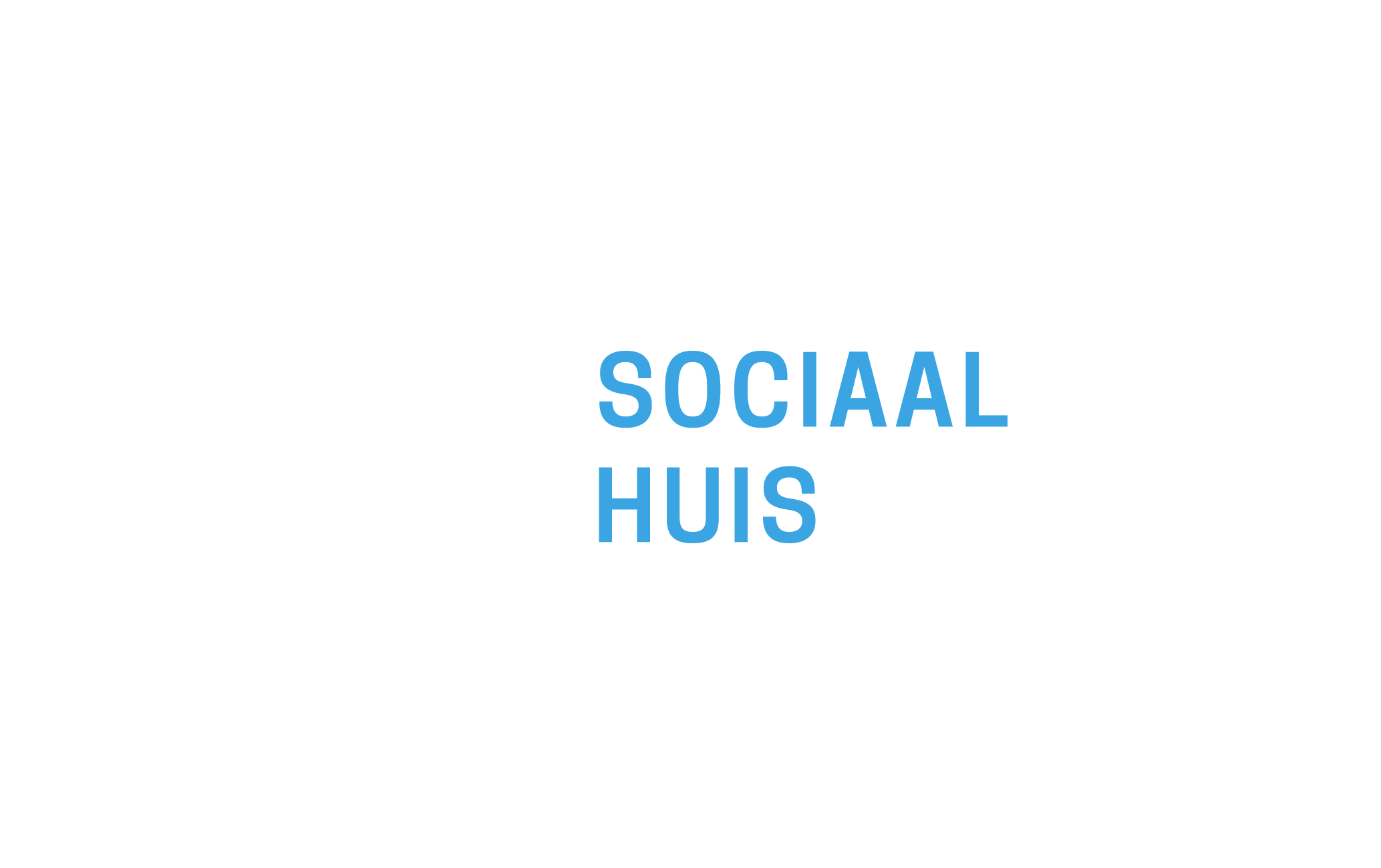 ENERGIELOKET
[Speaker Notes: Goedemorgen en inleider bedanken]
Zitdagen: elke voormiddag behalve op donderdag van 9u tot 11u30titel
ENERGIELOKET
[Speaker Notes: Ook er bij vertellen dat we met 4 collega’s (halftijds) het energieloket bevolken]
WAAROM EEN ENERGIELOKET?
We zien een groeiende toestroom van CLIËNTEN met een vraag naar financiële EN administratieve ondersteuning rond energie
ENERGIELOKET
[Speaker Notes: 1, waarom opgericht? 
2, Belinda, Els Gilles en geert (halftijds MA dienst B-SHV, halftijds Energieloket)
 bij ons in het OCMW, maar ook bij de partners


5, grafieken: aantal gebruikers, welke vragen
6, profiel: verhouding ‘Belgen’ en mensen met een migratieachtergrond, herkomstlanden,…
7, oorzaken: appel aan minister Tommelein: ondanks lagere energiekost, toch veel hogere facturen: btw, distributiekost, Turteltaks]
Van curatief naar preventief:voorkomen in plaats van genezen
energieloket
[Speaker Notes: (proberen te) vermijden dat mensen worden afgesloten van EGW omdat ze er niet in slagen hun facturen te betalen.
Mensen in armoede worden soms gedwongen om keuzes te maken (eerst voeding, de kinderen, de huur,… en de rest moet noodgedwongen wachten tot het uiteindelijk hopeloos wordt.]
Energiearmoede ?
energieloket
[Speaker Notes: , wat is energiearmoede? Publiek bevragen, daarna onze definitie :Een persoon, lid van een huishouden , is in energiearmoede wanneer hij/zij bijzondere moeilijkheden ondervindt in zijn/haar woonst om zich te voorzien van energie die noodzakelijk is om zijn/haar elementaire noden te bevredigen.’               (Vranken, Huybrechts, Meyers 2011:42 )

 Energie-armoede ontstaat als de energiekost een te grote hap neemt uit het gezinsbudget, het houdt dus verband met het inkomen, de energieprijzen en het energieverbruik. Energie-armoede is sterk verweven met energieprijzen en gebouwde omgeving]
iemand is in energiearmoede wanneer hij/zij bijzondere moeilijkheden ondervindt in zijn/haar woonst om zich te voorzien van energie die noodzakelijk is om zijn/haar elementaire noden te bevredigen.
EEN DEFINITIE:
energieloket
[Speaker Notes: (Vranken, Huybrechts, Meyers 2011:42 )]
Energie-armoedeontstaat als de energiekost een te grote hap neemt uit het gezinsbudget
energieloket
[Speaker Notes: Energieprijzen niet overal gelijk en kwaliteit woningen speelt grote rol 

Sociale woningen: dikwijls grote energie – slokoppen (benadrukken dat dit niet de schuld is van de huidige bestuurders, wel een gevolg van keuzes in het verleden, die toen ok leken (zoals electrisch verwarmen bijv.)]
ENERGIEARMOEDE houdt dus verband met:
HET INKOMEN

 DE ENERGIEPRIJZEN 

 HET ENERGIEVERBRUIK

AARD VAN DE WONING
energieloket
[Speaker Notes: Als je slechts € 1000/maand te besteden hebt, dan is pakweg € 150 tot € 250/M véél geld

Energieprijzen zeggen eigenlijk niet alles slechts deel van de factuur (ook nog BTW, transport en distributie, Turteltaks,…)

Verbruik ligt hoger in slecht geïsoleerde (goedkope!) woningen, noodgedwongen elektrisch verwarmen, gebrek aan kennis]
Het loket
energieloket
[Speaker Notes: Locatie in de centrale inkomhal: vlot bereikbaar, laagdrempelig]
men kan bij ons terecht voor:
CONTROLE ENERGIEFACTUUR

 PRIJSVERGELIJKING LEVERANCIERS		(V – TEST)

 INFORMATIE SOORTEN CONTRACTEN BIJ COMMERCIËLE LEVERANCIERS

 UITLEG SOCIAAL TARIEF
energieloket
[Speaker Notes: Mensen geloven niet altijd dat factuur correct is (is ook niet altijd zo!)

V-test voor mensen die verhuizen of van leverancier willen veranderen 

Sociaal tarief: veel misverstanden, veel vragen, uitleg adhv folder]
Informatie rond gemiddeld energieverbruik
WAT TE DOEN BIJ VERHUIS

UITLEG ROND PROCEDURE STOPZETTING CONTRACT BIJ COMMERCIËLE LEVERANCIER (DROPPROCEDURE)

UITLEG BUDGETMETERS GAS EN ELEKTRICITEIT EN SCHULDAFBOUW VIA BUDGETMETER
ENERGIELOKET
[Speaker Notes: Iemand een idee van gemiddeld verbruik? Electr: 

Verhuisformulieren helpen invullen en desnoods versturen, foto’s meters opvragen,…]
DOORVERWIJZING EOS VOOR ENERGIESCAN

TOEKENNING VAN MINIMALE LEVERING AARDGAS TIJDENS DE WINTERPERIODE

 BEMIDDELING LOKALE ADVIESCOMMISSIE LAC
energieloket
[Speaker Notes: Bij vaststellingen zeer hoog verbruik: energiescan laten uitvoeren

Voorwaarden: sociaal tarief, budgetmeters, event. Ook inkomen bij geen soc. Tarief

Helpen bij onderhandelingen met Eandis om afsluiting te vermijden]
BEMIDDELING VOOR HET BEKOMEN VAN EEN AFBETALINGSREGELING

 VORMING ENERGIE

 DEMO KAST

 …
ENERGIELOKET
[Speaker Notes: Energieleveranciers contacteren en haalbare afbetalingen voorstellen

Vorming: zie straks: Gilles]
Pro actieve opdracht
energieloket
DREIGENDE AFSLUITING EGW VOORKOMEN

SAMENWERKING EANDIS EN WATERMAATSCHAPPIJEN DOOR MIDDEL VAN HUISBEZOEKEN
energieloket
[Speaker Notes: Uitleggen hoe we bij huisbezoeken te werk gaan (lijsten eandis en/of watermaatschappijen), mensen opzoeken en uitleggen wat het probleem is. Bij aanwezigheid kort op de bal: direct opbellen om afspraak te maken (plaatsing bBM of afbetaalplan), bij afwezigheid kaart in de bus, vrij hoge respons, daarna verder afhandelen in energieloket]
AFBETALINGSPLANNEN ONDERHANDELEN
GESCHORSTE LEVERINGEN TERUG ACTIVEREN
energieloket
Informatie en 	preventievoorbije jaar: actie meterstanden
energieloket
[Speaker Notes: Bewustmaking van het brede publiek om problemen te voorkomen]
Aktie meterstanden
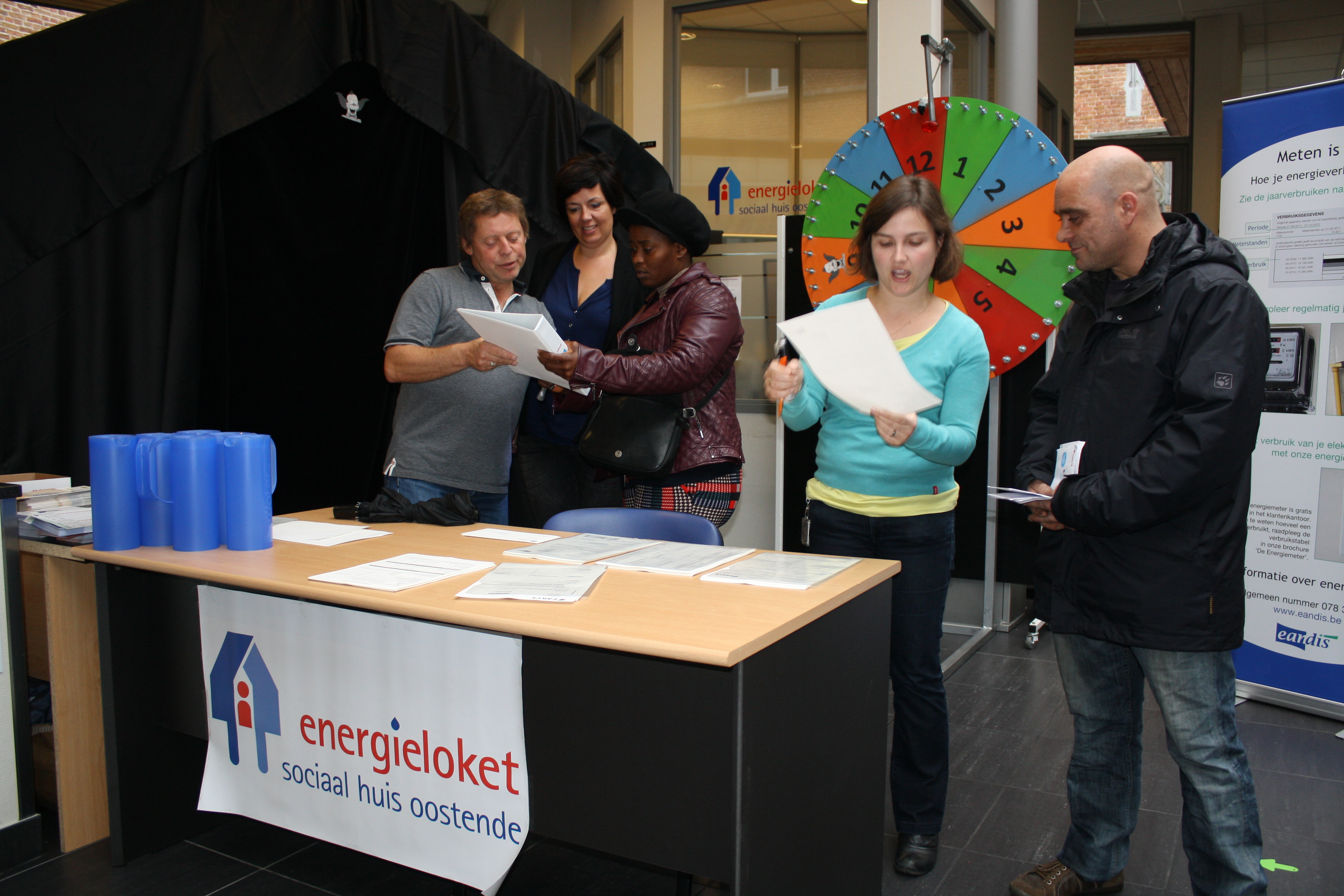 energieloket
Energieloket in cijfers
energieloket
energieloket in cijfers
energieloket
[Speaker Notes: Sedert opening loket duidelijke toename (in 2016 ontbreekt nog december, dus ongeveer 1150 bezoekers op jaarbasis)]
Energieloket in cijfers
energieloket
[Speaker Notes: Dezelfde cijfers, maar procentueel weergegeven: man – vrouw ongeveer gelijk]
Energieloket in cijfers
energieloket
[Speaker Notes: Leeftijd: ongeveer 65% van de bezoekers is tussen 25 en 55 jaar, ruim 30 % is 60+!]
Energieloket in cijfers
energieloket
[Speaker Notes: Ongeveer 70% Belgische nationaliteit, MAAR: zie volgende slide]
Energieloket in cijfers
MENSEN MET DE BELGISCHE NATIONALITEIT ZIJN DUIDELIJK IN DE MEERDERHEID, MAAR NAAR SCHATTING 80% VAN ONZE BEZOEKERS HEBBEN EEN MIGRATIE-ACHTERGROND

VERKLARING?
energieloket
[Speaker Notes: Verklaring: eerst vragen aan publiek, daarna: vreemd zijn met ons systeem (dure energie, op tijd betalen, mogelijke afsluiting,…) , facturen niet begrijpen (taal!) ook voor ‘Belgen’ is het al zeer ingewikkeld!

Conclusie bij Cijfers: Een eerste aanzet, vanaf volgend jaar is het de bedoeling om meer gedetailleerde cijfers te bekomen, zodat we nog gerichter te werk kunnen gaan in de toekomst. (meten is weten)]
OCMW Oostende
Edith Cavellstraat 15
8400 Oostende
059 59 10 10
[Speaker Notes: Bedankt voor uw aandacht en medewerking, woord is nu aan Gilles die graag tekst en uitleg zal geven mbt het vormingsaanbod]